Prévenir les difficultés financières et les risques
pour optimiser la pérennité de l’entreprise
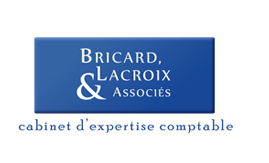 Agnès BRICARD
1
Dès la création, la prévention 


En souscrivant une assurance santé économique pour vous permettre de vous soigner au moment des difficultés financières
       et de connaître les solutions existantes
A quoi aurais-je droit quand j’en aurais besoin ?
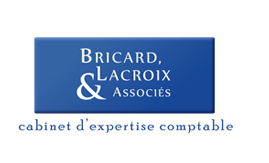 2
Blog : www.agnes-bricard.com      -  Email : Agnes.bricard@orange.fr
FICHE TECHNIQUE
1/ Couverture par la compagnie d’assurance des honoraires des experts de crise au moment où l’entreprise connait des difficultés financières et avant la cessation de paiements 

Les experts de crise sont les experts comptables, les avocats (y compris ceux de l’entreprise), les mandataires ad’ hoc, les conciliateurs…
 
2 Modes opératoires pour se soigner avec un étalement des dettes :
1/ la CCSF (Dettes fiscales et sociales)

2/ Le Président du TC (ou TGI) pour un mandat ad hoc ou pour une conciliation (toutes les autres dettes)
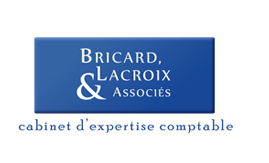 3
Blog : www.agnes-bricard.com      -  Email : Agnes.bricard@orange.fr
[Speaker Notes: Agnès Bricard passe la parole à FP en lui disant : à ce propos Florian si ma mémoire est bonne Infogreffe propose une service de préventions des difficultés n’est ce pas ? 
FP : Oui tout à fait Agnès …]
FICHE TECHNIQUE
2/ Bénéficiaires : 3 catégories

     -Les sociétés commerciales de droit français : SARL, EURL, SA, SAS,
     -Les sociétés libérales (SEL) de droit français : SELARL, SELAFA, SELAS.
     -Les associations, les syndicats professionnels, les OGA,

      	 


	         en attente pour les entreprises individuelles.
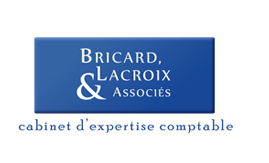 4
Blog : www.agnes-bricard.com      -  Email : Agnes.bricard@orange.fr
[Speaker Notes: Agnès Bricard passe la parole à FP en lui disant : à ce propos Florian si ma mémoire est bonne Infogreffe propose une service de préventions des difficultés n’est ce pas ? 
FP : Oui tout à fait Agnès …]
3/ Evènements déclencheurs de la garantie

Par les tiers  Les Alertes légales

Courrier du Commissaire aux Comptes au dirigeant dans le cadre de la procédure d’alerte
Convocation du dirigeant par le Président du Tribunal de Commerce
Droit d’alerte du comité d’entreprise
Question écrite une fois par an par les actionnaires ou associés représentant au moins 5% du capital
	 Tous ces documents seront à envoyer à la Compagnie d’assurance pour prise en
	     charge des honoraires des experts de crise

Par le dirigeant  	

Sollicitation d’un mandat ad hoc ou d’une conciliation auprès du Président du Tribunal de Commerce ou du TGI pour un étalement de dettes : fournisseurs, bancaires, loyers, arriérés… 
	 Ordonnance du Président du Tribunal de commerce (documents à envoyer à la Compagnie d’Assurance)


Saisine de la Commission des Chefs de Service Financier (CCSF ou CODECHEF) pour un étalement des dettes fiscales et sociales  (hors retraites et après paiement des retenues salariales) 
       	Et les cotisations personnelles du dirigeant dès lors qu’il est en entreprise individuelle
	 Attestation de dépôt à la CCSF  (documents à envoyer à la Compagnie d’assurance)
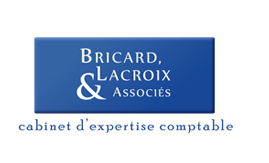 5
Blog : www.agnes-bricard.com      -  Email : Agnes.bricard@orange.fr
4) Cinq compagnies d’assurance partenaires 
         (en attente pour les entreprises individuelles)




 

5) Tarifs (à titre indicatif)

Exemple : AIG 
	- Chiffre d’affaires : inférieur à  50 millions d’euros
	- Capital assuré en RCMS :  250 000 €
	- Prise en charge des honoraires des experts de crise :  30 000 €
	- Cotisation annuelle :  400 €

Exemple : AXA 
	- Chiffre d’affaires : inférieur ou égal à  20 millions d’euros
	- Capital assuré en RCMS :  300 000 €
	- Prise en charge des honoraires des experts de crise :  35 000 €
	- Cotisation annuelle :  900 €
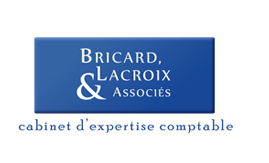 6
Blog : www.agnes-bricard.com      -  Email : Agnes.bricard@orange.fr